Overflow, Multiplexers, and Bitwise Operations
CS 0447
Jarrett Billingsley
Class announcements
there is a Java (!) example to go with this lecture
project 1 is out :) it’s easy
CS447
2
So you’ve got an overflow. Now what?
CS447
3
Responding to Overflow
overflow is bad. 
it means we've passed the limits of what our computer can do.
so, once we've detected an overflow, we have three options:
store
ignore
fall on the floor (crash)
CS447
4
Facepalm
the worst and most common way to respond to overflow is…
IGNORE IT!!!
just keep going! pretend everything is fine!
but it's NOT fine
this is what MIPS addu/subu do.
it's frustrating that this is the default in many popular languages… which is why we have addu/subu.
CS447
5
Open the door, fall on the floor
a better* response is to crash. (fall on the floor and cry.)
in MIPS, the add and sub instructions crash… on signed overflow.
(there are no MIPS instructions that crash on unsigned overflow.)
this generates a CPU Exception, which is kinda like a Java exception.
these exceptions can be detected and handled.
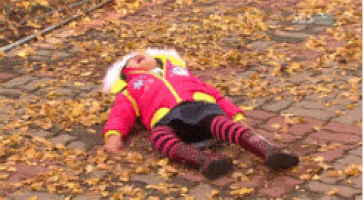 CS447
6
[Speaker Notes: * so, in high-reliability computing environments (think planes, spacecraft, medical life support), "crashing" is seen as a really bad thing.
	- cause you don't want your plane dropping out of the air cause someone added two big numbers.
- however, there have been multiple lives lost due to integer overflow in software controlling these machines. 
	- see Therac-25, Toyotas' persistent "unintended acceleration" bugs…
	- so like, maybe crashing and restarting would have saved those lives? 
- it's not a black-and-white matter in all cases. but for non-life-critical programs, crashing might be the better response.
	- it also points out these bugs to the developers much earlier/during development, instead of lingering as hidden issues for years.]
Maybe the bit bucket is a real place after all…
many other architectures do this, but MIPS does not.
instead of discarding the 33rd bit, we save it into a special register.
this is the carry register. it's just 1 bit.
this gives the most flexibility:
if a program wants to ignore it, it just… does.
if a program wants to crash, it can check that register after the operation, and crash if the carry is 1 or 0 or whatever.
but as a bonus, this lets us do arbitrary precision arithmetic.
CS447
7
[Speaker Notes: - if it's so great, why doesn't MIPS have it?
	- the carry register becomes an implicit operand/destination of several instructions, which gets confusing
	- it also makes pipelining, superscalar, and out-of-order execution much more complicated.
		- if that doesn't make sense to you, that's fine, it's 1541 stuff. but that's the main reason they ditched it in MIPS.]
Arbitrary-precision arithmetic (animated)
on an n-bit CPU, you are not limited to doing n-bit additions.
you can add any number of bits by doing multiple n-bit additions.
if I want to add two 16-bit numbers on an 8-bit CPU...
11101101
 11100001
+00000100
 00111110
10101100
 10101110
 10101100
 01011010
I can do two 8-bit adds, starting with the LSB.
the carry bit from the first add is carried into the second add.
and I can keep chaining them together!
CS447
8
[Speaker Notes: - arbitrarily many times! hence the name!
- this is common on embedded CPUs where the word size is small enough that many useful numbers are "too big" for one register…
- but it also pops up in things like cryptography where you need to deal with e.g. 2048-bit numbers, and no CPU can handle those in one register/instruction.]
Detecting overflow
CS447
9
Detecting overflow: unsigned addition
the simplest case.
1 1 0 0
0111
+1100
7
+12
  3??
this is because the result is really 10011, but it was truncated to 4 bits, so it wrapped around.
0011
1
in unsigned addition, if the MSB has a carry out of 1, an overflow happened.
but this rule doesn't work for signed addition…
CS447
10
[Speaker Notes: - another way of thinking about it is that overflow occurs if you get a sum that is less than either of the addends.
	- try to prove to yourself that you can't add two numbers and get a sum at least as big as one addend.
	- think about the number circle. how "far around" can you get with a single addition?]
Detecting overflow: signed addition
this one's more subtle.
is this possible?
what are the two ways to cross the line?
1. add two positives, get a negative
0
0
1
1
-1
-1
-2
-2
2
2
2. add two negatives, get a positive
-3
-3
3
3
-4
-4
4
4
if we add numbers of opposite signs, it's impossible to cross the line.
-5
-5
5
5
6
6
-6
-6
no. the largest positive is 7; the furthest we could get is 6.
-7
-7
7
7
-8
-8
in signed addition, overflow occurs if we add two numbers of the same sign and get the opposite sign.
CS447
11
[Speaker Notes: - another way to think of it is: adding numbers of opposite signs always gives you a number closer to 0.
	- adding numbers of the same sign gets you further from 0, which is where the danger zone lies.
- it's impossible to flip signs twice with a single addition.]
Detecting overflow: signed subtraction
signed subtraction is really signed addition, so the same rule applies.
you apply the rule after doing the negation, though.
7-4 = 7+(-4)
7-(-4) = 7+4
0111
+1100
7
+-4
3
0111
+0100
7
+4
-5
0011
1011
addends have opposite signs, so no overflow possible.
addends have same signs, and sum's sign differs: overflow!
CS447
12
Detecting overflow: unsigned subtraction
remember: the two’s complement of a number behaves like its negative… and amazingly, this also works for unsigned numbers!
14-5 = 14+(~5+1) = 14+11
but wait – the MSB's carry out is 1. isn't that overflow?
1 1 1 0
1110
+1011
14
+11
  9
for unsigned subtraction, overflow occurs when the MSB's carry out is 0, not 1.
1001
because of the number circle, there are two ways to get to 9 from 14.
CS447
13
“Summing” it all up (ha ha ha ha ha oh god I’m sorry)
for all four operations, an overflow occurred if…
MSB’s carry-out is 1
MSB’s carry-out is 0
same as addition, but check after negating second input
same sign inputs, opposite sign output (e.g. pos + pos = neg)
CS447
14
Detecting overflow in hardware
CS447
15
Detecting unsigned overflow in hardware
how did we detect unsigned overflow?
we can look at the MSB's carry-out.
when adding, if it's 1, it's an overflow.
when subtracting, if it's 0, it's an overflow.
which interpretation is it? well, we'd have to make a decision…
which we'll learn about shortly!
MSB carry-out
A0
A1
A2
+
+
+
S0
S1
S2
B0
B1
B2
CS447
16
Detecting signed overflow in hardware
how did we detect signed overflow?
same input signs; different output sign.
that feels truth-table-y.
SA
O
So
SB
0
0
0
0
0
1
0
1
when the input signs differ, we can't have an overflow, so those rows are all 0.
0
0
1
0
0
0
1
1
when the input signs match, overflow happens when the output sign differs.
1
0
0
0
1
0
1
0
and on the lab, you’ll turn this truth table into a circuit!
1
1
0
1
0
1
1
1
CS447
17
[Speaker Notes: - oh, you're doing a lab about this, aren't you ;V]
Making decisionsin hardware
CS447
18
How you're used to doing it
how do we make decisions in programming?
with if-elses, conditional loops, switches…
if(mode == 1)
	return A & B;
else
	return A + B;
if mode == 1, is the else clause run?
No.
when you make a decision in software, only one code path is run; the others never happen.
CS447
19
How hardware does it
instead of making the decision first and then doing one thing…
hardware does all possible things, then decides which to use.
and = A & B;
sum = A + B;

if(mode == 1)
	return and;
else
	return sum;
this seems wasteful, but: these two paths can be done at the same time!
hardware is really good at doing things in parallel, so we may as well.
when you make a decision in hardware, you do all possible things, then pick only the thing you need, and ignore the rest.
CS447
20
[Speaker Notes: - counterintuitively, it can actually be more complex to "do one thing" than to "do all things."
	- but, that can make your circuits more energy-efficient, so a lot of recent CPU designs include this sort of thing.
	- look up "clock gating;" basically, you turn off the parts of the CPU that you aren't using at any given time.]
Multiplexers
a multiplexer (mux) outputs one of its inputs based on a select.
A
A
A
Y
Y
Y
B
B
B
S=0
S=1
S
This is the select input.
the unselected input is ignored!
CS447
21
[Speaker Notes: - muxes are universal too! you can build any logic gate – and therefore an entire computer – out of muxes]
Implementing this if-else
now we have enough information to do this:
if(mode == 1)
	return A & B;
else
	return A + B;
result
A
+
B
else
mode
if
the select signal is basically the condition.
we send the input values to all possible branches.
CS447
22
[Speaker Notes: …and this would be one of those “multi-bit AND gates”. (which is really multiple AND gates in parallel.)]
Big muxes
a mux can have any (power-of-2) number of inputs
here's one with 4 inputs!
to choose among 4 values… how big does the select signal have to be now?
2 bits.
A
00
B
01
Y
C
10
this is a bit like a hardware switch-case.
D
11
2
S
CS447
23
Warning: demultipliexers considered pointless
a demultiplexer (demux) is the opposite of a multiplexer, but...
0
In
In
In
0
S=0
S=1
S
with very few exceptions, you won't need these.
95% of the times I've seen people using them, they're pointless.
but hold that thought for later.
CS447
24
[Speaker Notes: - when we get to register files and instruction decoding, these will become useful!]
Bitwise Operations
CS447
25
What are "bitwise" operations?
the "numbers" we use on computers aren't really numbers right?
it's often useful to treat them as an array of bits.
bitwise operations treat them like this.
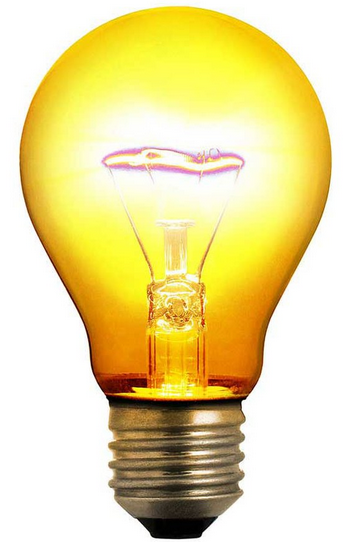 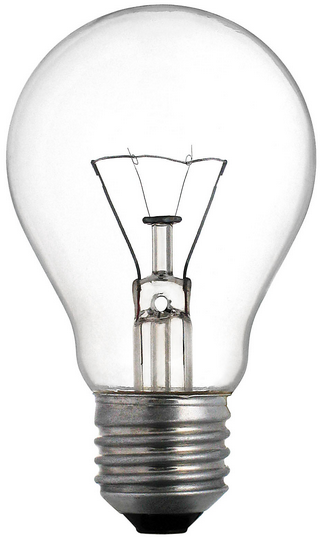 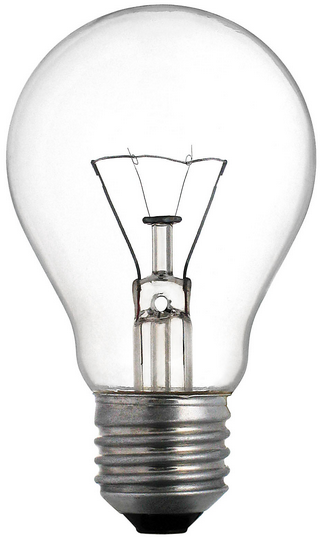 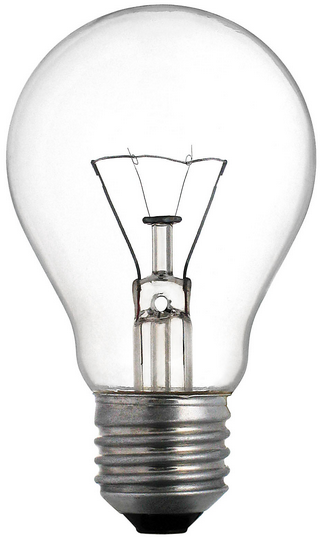 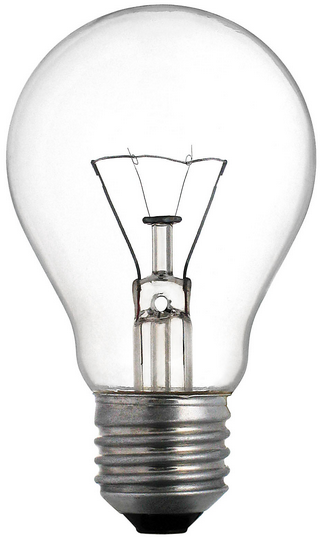 0
1
0
0
0
CS447
26
[Speaker Notes: - encoding "booleans" as bits of a number is called a "bitmap" or "bitflags" and is a common way of saving space
- much low-level hardware uses bitflags for controlling things, reading inputs etc.]
The NOT operation
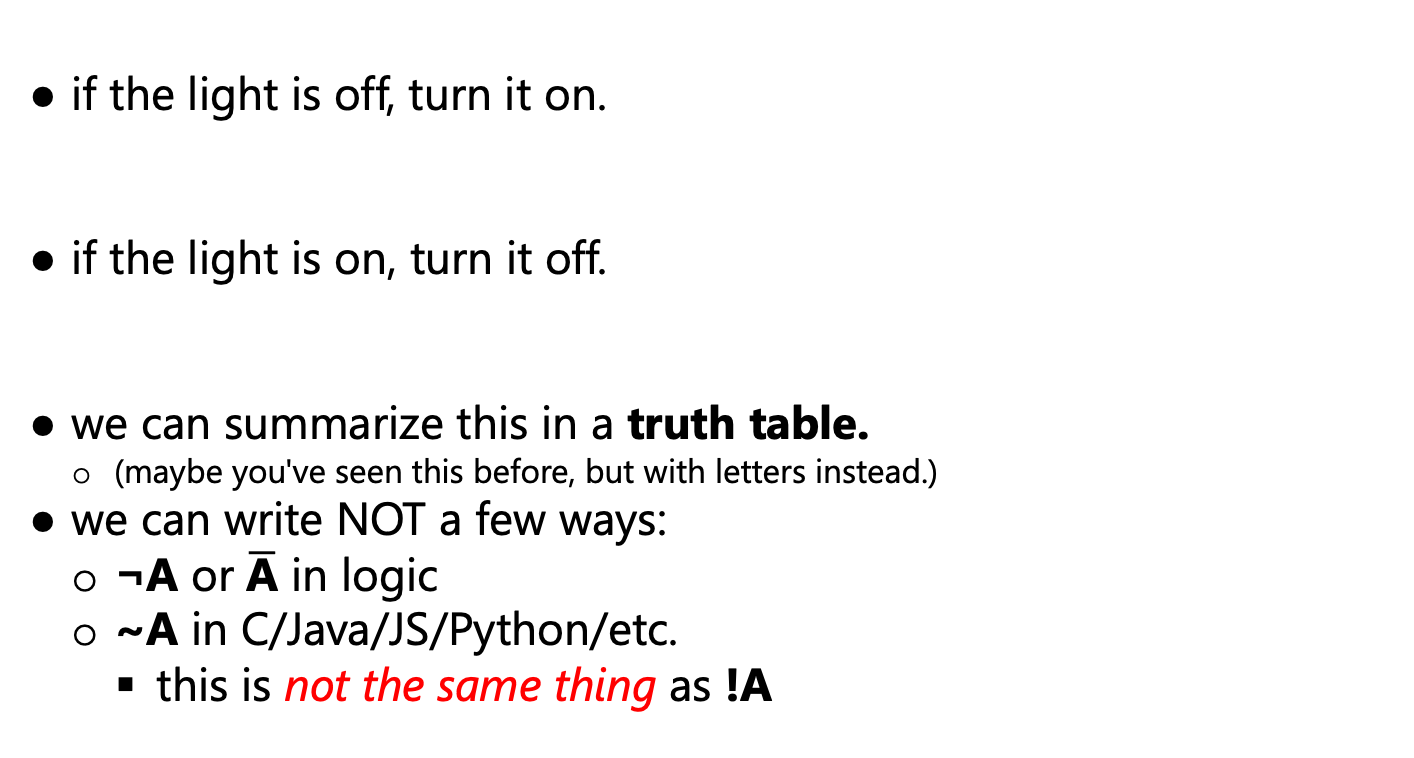 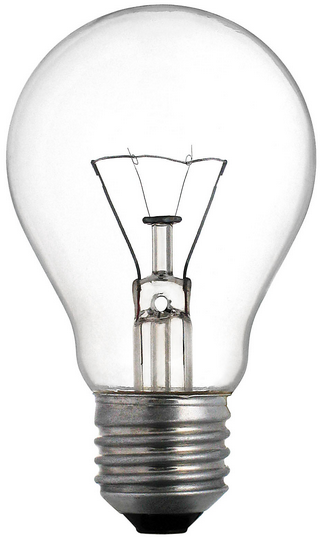 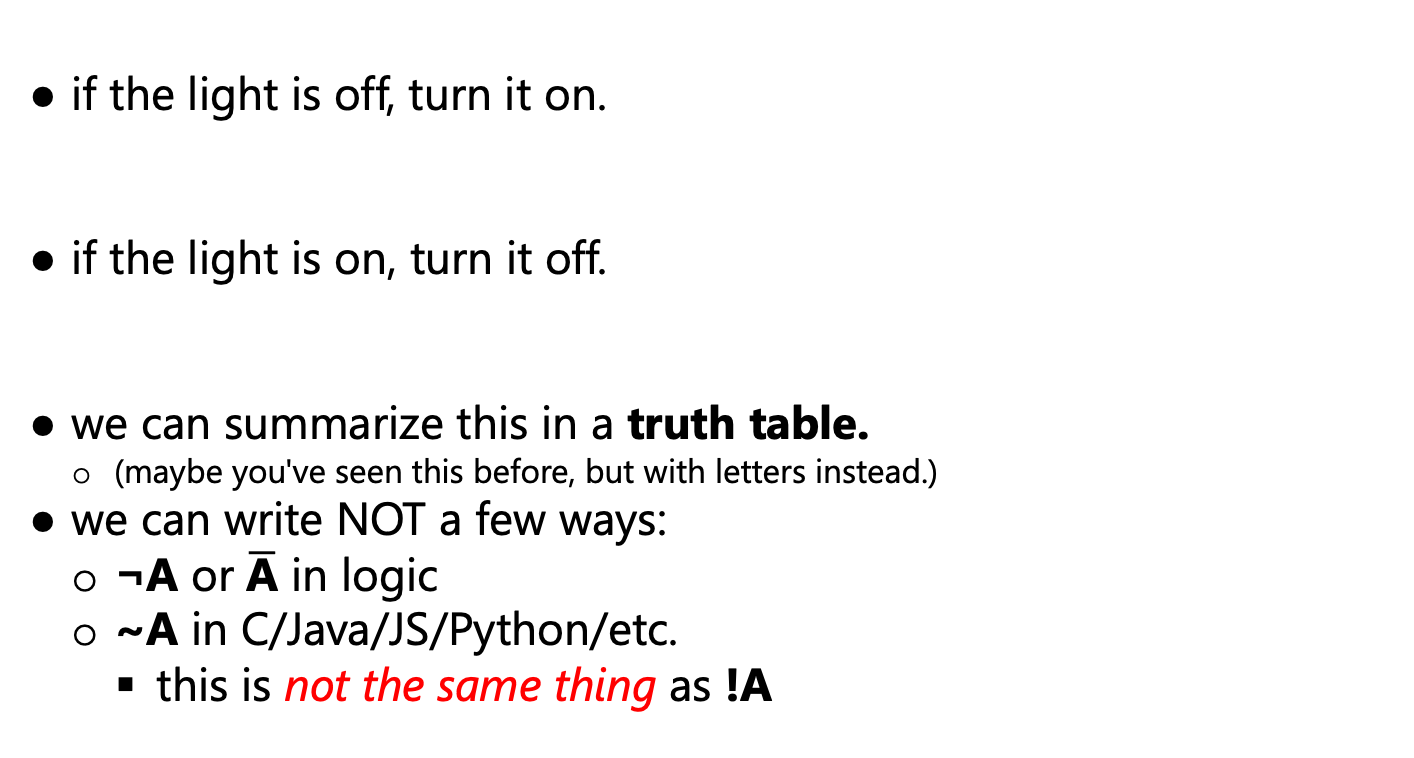 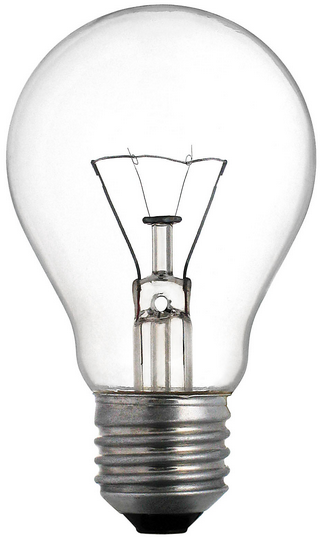 CS447
27
[Speaker Notes: - why is the output named Y? …….. I don't really know. if someone can find out, that'd be cool.
- !A]
Wait, what? Two kinds of NOT?
in HLLs like Java, we have types to classify kinds of values.
different types have different uses and different operations.
boolean values represent truth/falsity. the ! operator works only on booleans.*
int et.al. represent integers. the ~ operator works only on integer types.
!true == false
~5 == -6
!false == true
~(-6) == 5
so what the heck is this ~ operator doing??
CS447
28
[Speaker Notes: * in many non-Java languages, the ! operator can be applied to non-booleans, in which case it implicitly casts the value to a boolean before applying the logical NOT. e.g. in JavaScript, !5 == false, and !0 == true, because for numbers, 0 counts as “false” and non-zero counts as “true.”]
"Bitwise" NOT (or "bitwise complement")
if we use the not instruction in MIPS (or ~ in C/Java) on an integer:
in other words, it flipped all the bits. 0s became 1s and 1s became 0s.
remember how we negate 2’s complement integers?
we did several independent NOT operations.
CS447
29
[Speaker Notes: - to negate, you FLIP THE BITS and then add 1.
	- this NOT operation is the “flip the bits” operation! I wrote it “flip(x)” before to avoid confusing people with weird symbols.]
Negation is also an operation
"negate" means "change the sign to the opposite."
positive becomes negative; and negative becomes positive.
when programming, how can you negate a variable?
-1 * x or 0 - x
you don't have to write this anymore!
cause you can write -x, just like in math!
it's neg dst, src in MIPS
so to summarize:
~x flips the bits (0 -> 1 and 1 -> 0)
-x flips the sign (pos -> neg and neg -> pos)
and in 2’s complement, -x == ~x + 1!
!x flips the truth value – a programming language abstraction for booleans, not integers.
CS447
30
[Speaker Notes: - you will see "dst" or "dest" for "destination" (thing that is changed) and "src" for "source" (where we get the value) in programming all the time]
Let's add some switches
there are two switches in a row connecting the light to the battery.
how do we make it light up?
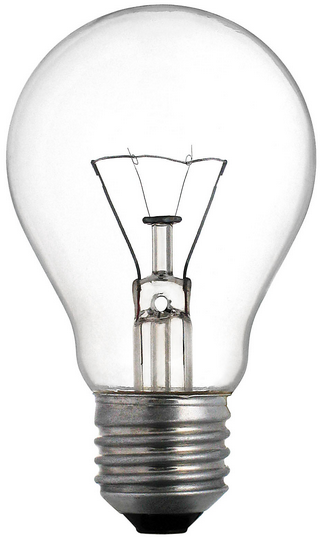 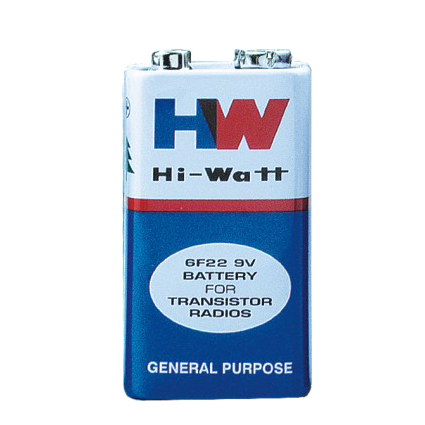 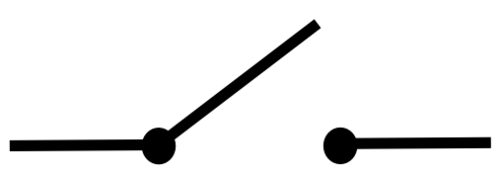 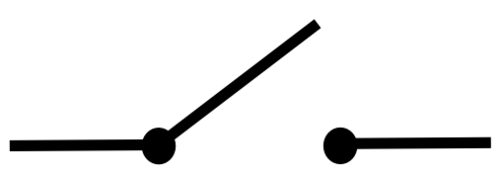 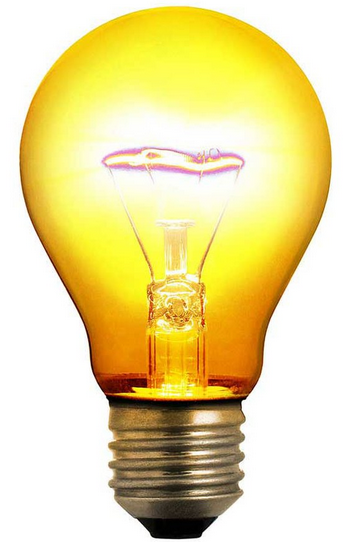 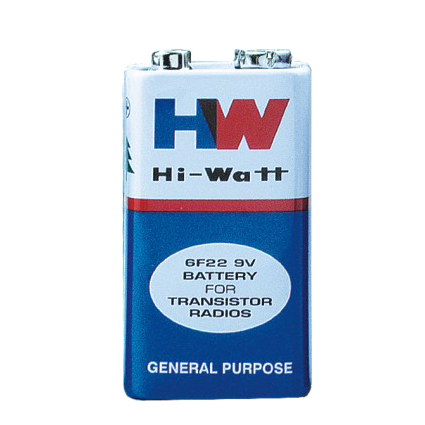 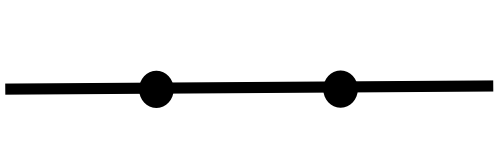 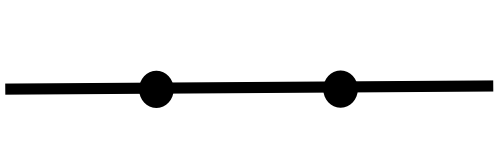 CS447
31
Bitwise AND ("Logical product")
AND takes two bits and gives you one new one.
it can be written a number of ways:
A&B  A∧B  A⋅B  AB
if we use the and instruction (or & in C/Java):
we did several independent AND operations.
CS447
32
[Speaker Notes: - it's logical product cause it looks like multiplication – anything times 0 is 0, and 1 x 1 is 1]
"Switching" things up ;))))))))))))))))))))))
NOW how can we make it light up?
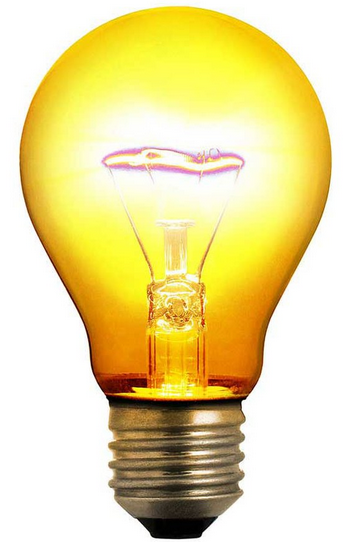 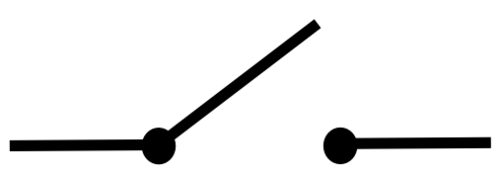 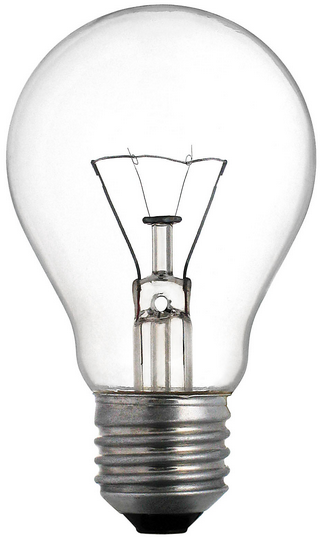 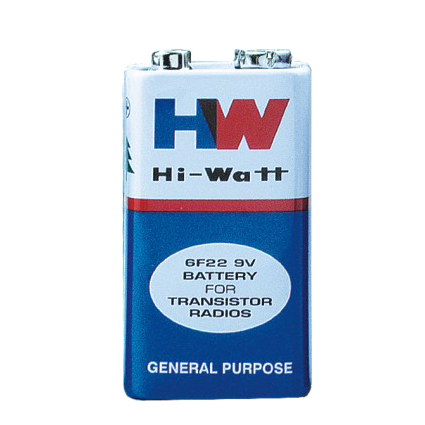 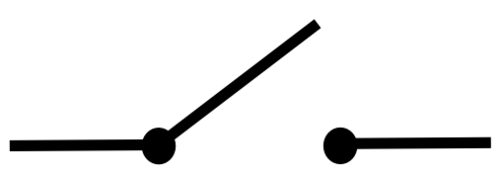 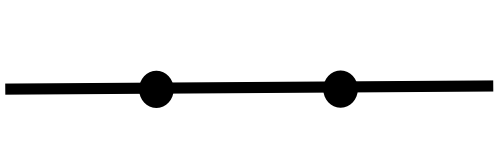 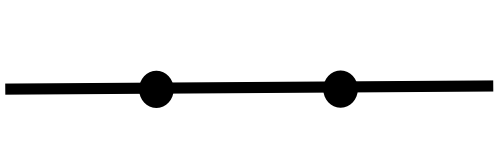 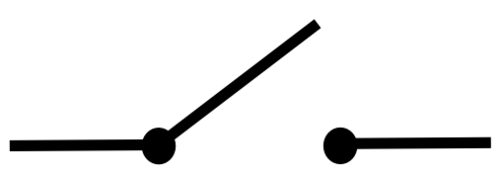 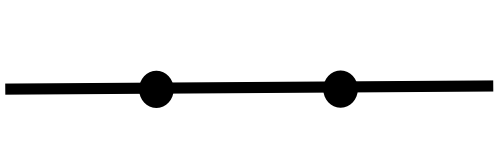 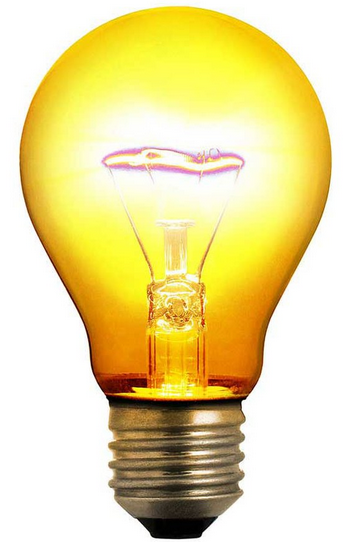 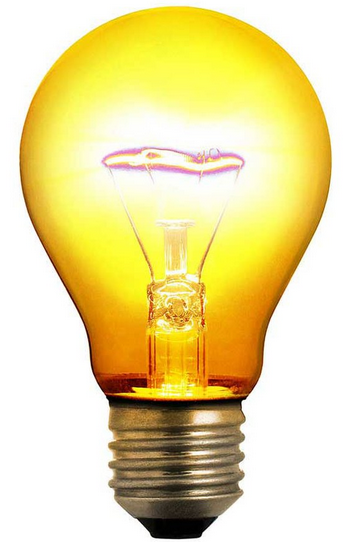 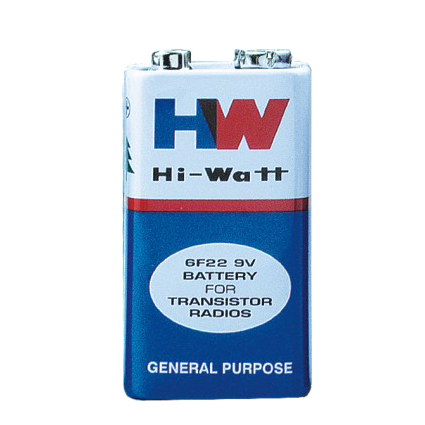 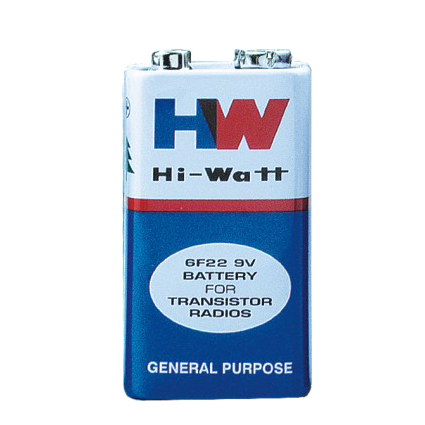 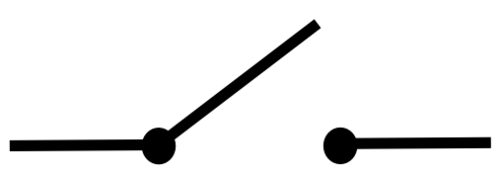 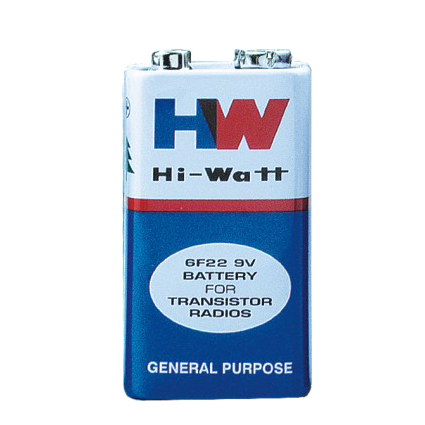 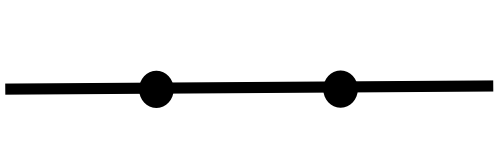 CS447
33
Bitwise OR ("Logical sum")
we might say "and/or" in English.
it can be written a number of ways:
A|B  A∨B  A+B
if we use the or instruction (or | in C/Java):
we did several independent OR operations.
CS447
34
[Speaker Notes: - it's logical sum cause it… kinda looks like addition, if you squint your eyes.
	- 1 + 1 = 1, okay?]